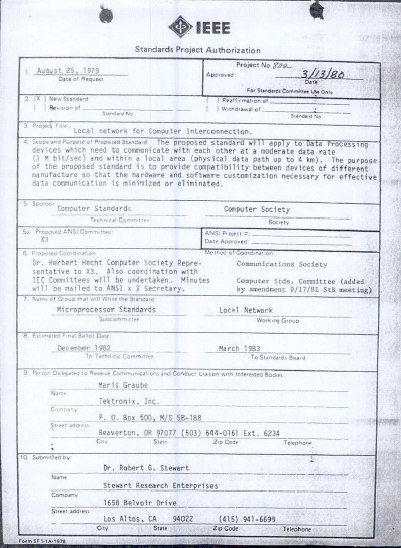 IEEE 802 LMSCExecutive Committee 07 September 2021Electronic Meeting19:00-21:00 UTC15:00-17:00 ET
1
DCN ec-21-0211-01-00EC
1.00 Meeting called to order/role call
2.00 Review/modify/approve agenda
2.01 Participation Slide Set URLs:
https://ieee802.org/sapolicies.shtml 
https://standards.ieee.org/content/dam/ieee-standards/standards/web/documents/other/Participant-Behavior-Individual-Method.pdf

Participant behavior is guided by IEEE Code of Ethics & Conduct
Participants shall act independently of others, including employers
Standards activities shall allow the fair & equitable consideration of all viewpoints
2
3.00 Chair’s Announcements
Reminder #1: Use IMAT to log your attendance
Reminder #2: Please enable mute when you are not speaking
Reminder #3: Please use the Chat function to request being put in the queue
Reminder #4: Next 802 EC telecon 19:00-21:00 UTC Tuesday 05 OCT 2021
Reminder #5: Next 802/SA Task Force meeting:tentatively 4-5pm ET Monday 18 OCT 2021
Reminder #6: Please remind your group’s participants to vote in the IEEE general election prior to the 01 October deadline: https://www.ieee.org/about/corporate/election/index.html
3
3.05 802 Restructuring Ad Hoc update
Next meeting: 1-2pm ET Tuesday 21 September 2021
Encourage participation on Restructuring 802 ad hoc topics 
Operational Efficiency sub-ad hoc.  BenR to host further discussion via EC reflector or telecon and report status at next ad hoc meeting.
Quality Standards sub-ad hoc.  GeoffT and ApurvaM to host further discussion via EC reflector or telecon and report status at next ad hoc meeting.
External Influence ad hoc. TuncerB and JayH volunteered to lead discussion topic prior to the next restructuring ad hoc meeting.
Strategy sub-ad hoc. PaulN leading discussion on this topic.
Technical Coherence sub-ad hoc, RogerM to lead discussion on this topic prior to the next restructuring ad hoc meeting.
Mixed Mode Meeting Evaluation sub-ad hoc split into two tracks - Near Term Transition options led by George Zimmerman - Long Term Future Meeting options led by Andrew Myles.
PaulN to capture the mission/purposed statement in the 802 Chair’s Guideline, with the direction that it be made publicly visible (e.g., on the www.ieee802.org home page).
4
Name: Future meeting vision ad hoc

Chair: Andrew Myles

Scope:  Establish a long term vision for how IEEE 802 meetings might operate effectively in the future, possibly challenging the historical assumption that IEEE 802 WGs meeting F2F six times per year is optimal. The immediate goal of the ad hoc will be to understand what has worked well and what has not worked well with remote meetings over the last 18 months, and what would be needed to allow remote meetings to operate better in the future. This understanding will then assist the ad hoc explore the longer term question of how often IEEE 802 WGs should meet F2F, remotely or in a hybrid mode in the future. 

Membership: Volunteers requested, with a  goal of at least one member from each IEEE 802 WG and at least one IEEE 802 EC member involved in meeting operation
5
9.0 EC Action Item Status Review
07 Sept 2021 Action item review
Nikolich to publish notice of November 2021 becoming an all electronic plenary session
Rolfe to provide update by Oct 802 EC telecon regarding the Operating Efficiency sub ad hoc
6
Adjourn EC Meeting
7